Abhebungen und Einzahlungen
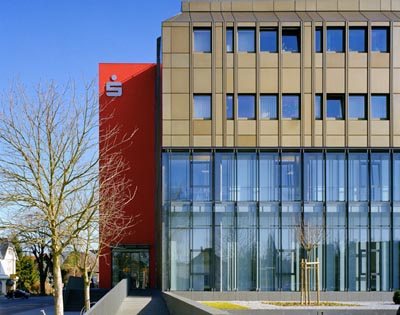 2700 Kassa 
    an 2870 (3170) Barverkehr mit Banken
Abhebung
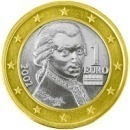 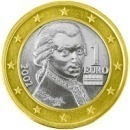 2870 (3170) Barverkehr mit Banken
    	an 2800 (3110) Bank...
Kontoauszug
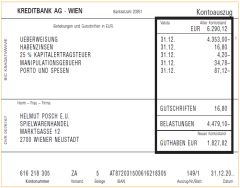 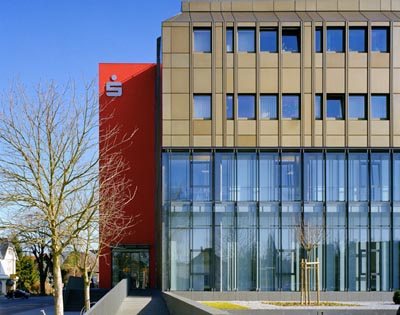 2870 (3170) Barverkehr mit Banken
	an 2700 Kassa
Einzahlung
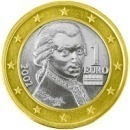 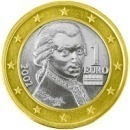 2800 (3110) Bank...
    an 2870 (3170) Barverkehr mit Banken
Kontoauszug
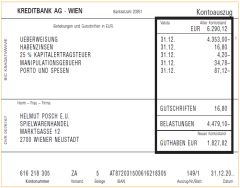 [Speaker Notes: erläutern, wann was geschieht - heute: 1. BS bei Eintreffen des Bankauszuges zweiter BS

unbedingt zeigen, daß beide BS zusammen "Kassa an Bank" bzw. "Bank an Kassa" ergibt.]
Überweisungen auf Konten innerhalb der eigenen Banken
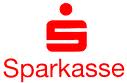 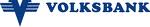 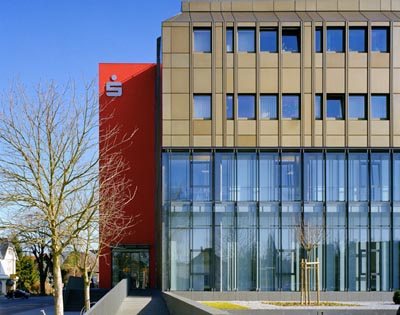 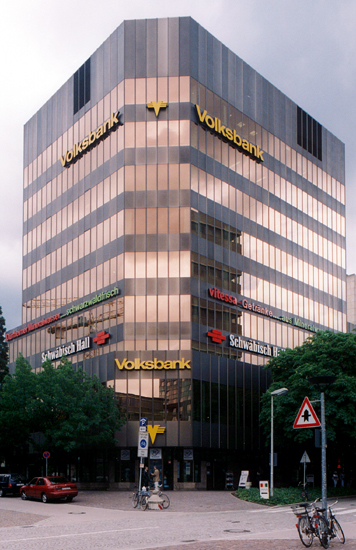 Überweisung
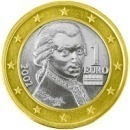 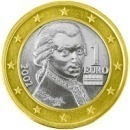 Kontoauszug
Kontoauszug
2801 Sparkasse
         an 2880 Schwebende Geldbewegung
2880 Schwebende Geldbewegungen
	    	an 2800 Volksbank
Bank B  an  Bank A
[Speaker Notes: zuerst Situation darstellen - UN hat zwei Konten je eines bei Bank A und eines bei Bank B - Geld wird nun transferiert - mit Stift verdeutlichen - zwei Auszüge werden übersandt und entsprechend verbucht.]
Beispiele für Konditionen
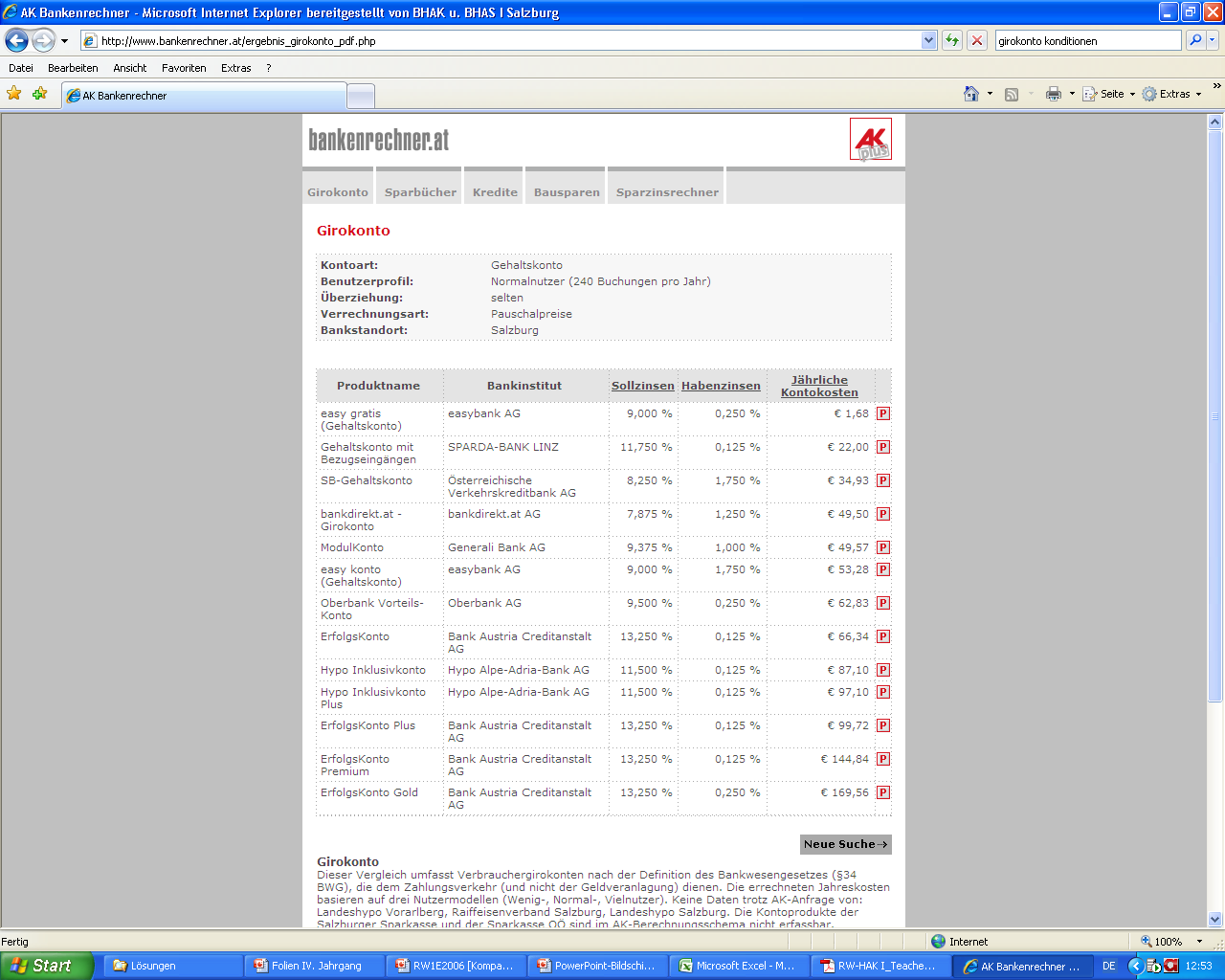 [Speaker Notes: erläutern, wann was geschieht - heute: 1. BS bei Eintreffen des Bankauszuges zweiter BS

unbedingt zeigen, daß beide BS zusammen "Kassa an Bank" bzw. "Bank an Kassa" ergibt.]
Abschlussposten - Beispiel
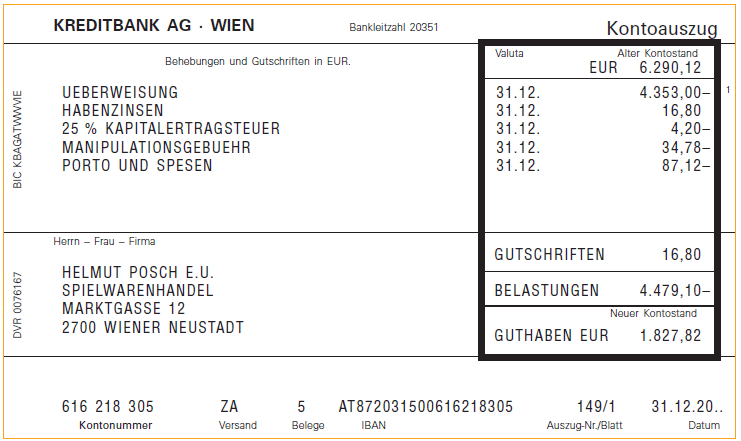 Habenzinsen
KEST
Spesen und Gebühren
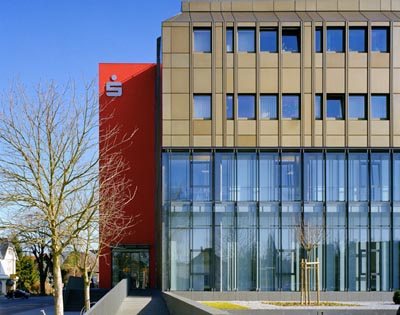 [Speaker Notes: erläutern, wann was geschieht - heute: 1. BS bei Eintreffen des Bankauszuges zweiter BS

unbedingt zeigen, daß beide BS zusammen "Kassa an Bank" bzw. "Bank an Kassa" ergibt.]
Verbuchung von Abschlussposten
Grundlage: Kontoauszug!
2800 (3110) Bank
     an 8100 Zinserträge a. Bankguthaben
Guthabenzinsen
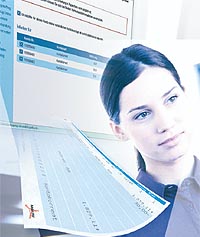 9600 Privat
	an 2800 (3110) Bank
Kest
8280 Zinsaufwand für Bankkredite
	an 2800 (3110) Bank
Schuldzinsen
7790 Spesen d. Geldverkehrs
	an 2800 (3110) Bank
Provisionen, Gebühren...
Verbuchung von Kraftfahrzeug-Betriebskosten
:
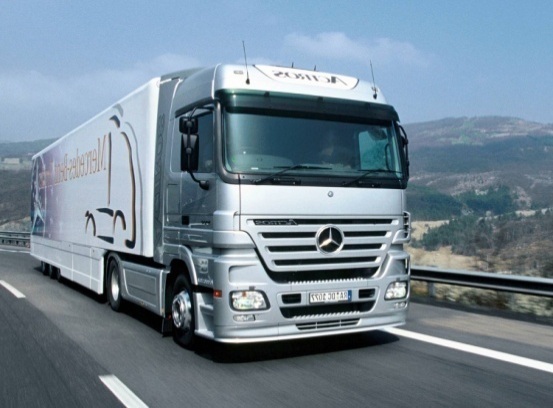 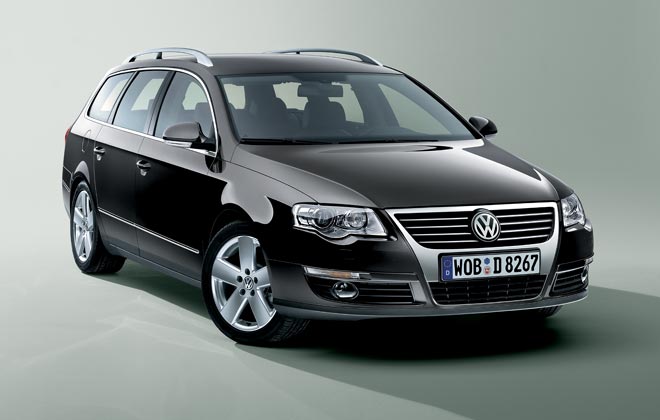 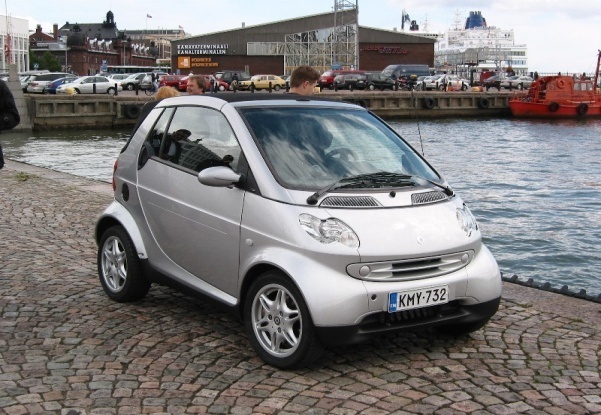 Lastkraftwagen
PKW, Kombi, Motorräder
7320* PKW- und Kombi
         Betriebsaufwand
        an 2700 Kassa (2800, 3190...)
Reparatur
Anmeldung
Treibstoff
etc.
7330* LKW-Betriebsaufwand
2500 VST
     an 2700 Kassa (3220...)
7330 LKW-Betriebsaufwand
	an 2700 Kassa (2800...)
7320 PKW- und Kombi
         Betriebsaufwand
        an 2700 Kassa (3220..)
Versicherung
Vers. Steuer
KFZ Steuer
LKW >3,5 Tonnen
7330 LKW-Betriebsaufwand
     	an 2700 Kassa (2800...)
Keine Vorsteuer!
*Vereinfachung ab 2012 – alle Aufwendungen werden auf 7330 bzw. 7320 gebucht.
[Speaker Notes: Folie erklären - Unterschied zwischen LKW und PKW - liegt hauptsächlich in der Steuer. Zweite Folie überlegen und Buchungssätze noch einmal besprechen.]
Video zum Thema Vorsteuerabzug
:
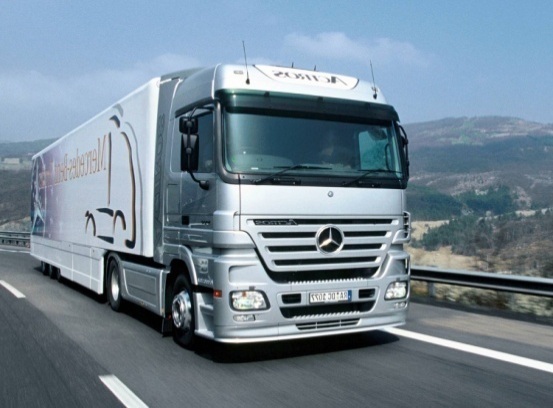 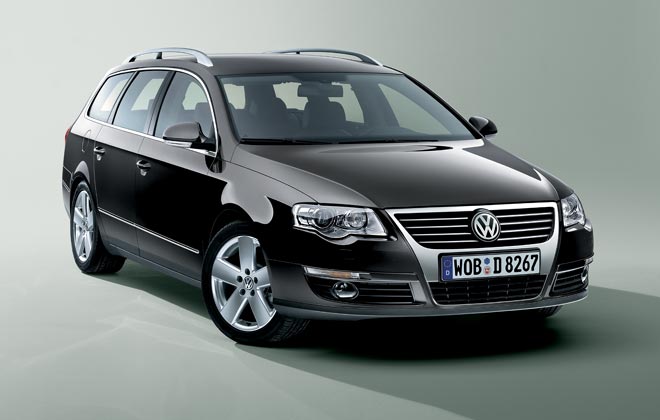 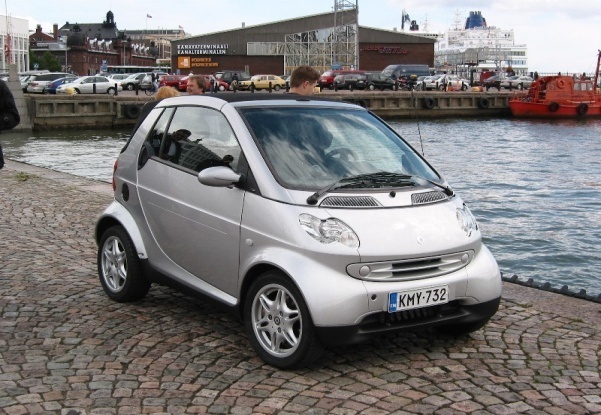 Lastkraftwagen
PKW, Kombi, Motorräder
http://www.youtube.com/watch?v=BS9Hh_YBpsA
[Speaker Notes: Folie erklären - Unterschied zwischen LKW und PKW - liegt hauptsächlich in der Steuer. Zweite Folie überlegen und Buchungssätze noch einmal besprechen.]
Steuern in Österreich
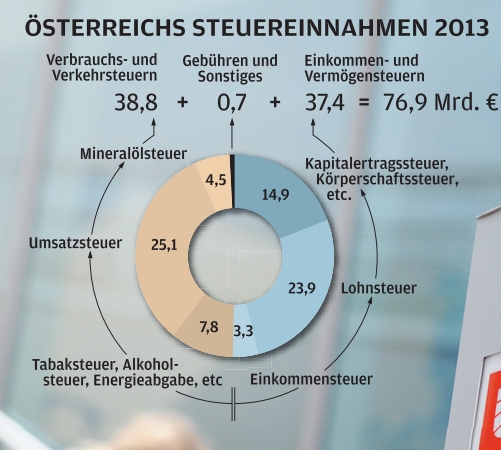 Merkmale und Verbuchung von Steuern
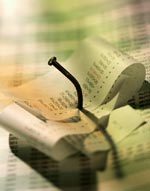 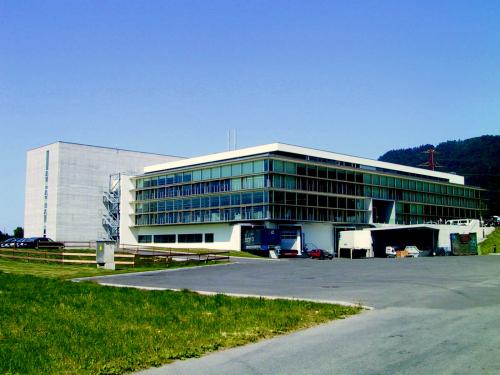 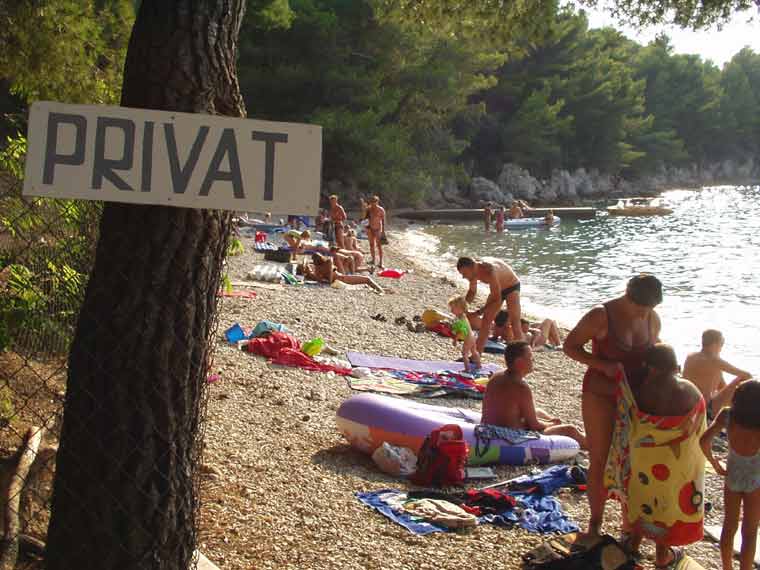 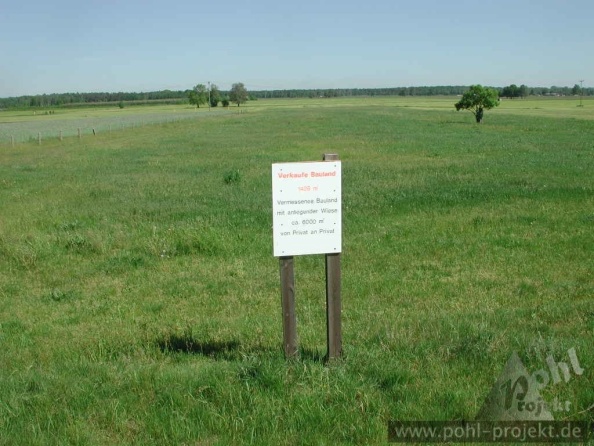 Aktivierungspfl.
Steuern
Betriebl.
Durchlaufsteuern
Privatsteuern
Betriebssteuern
steuerlich abzugsfähig
als Aufwand
  verbuchen
Verbindlichkeit gegenüber Finanzamt
steuerlich nicht abzugsfähig
nicht als Aufwand verbuchbar
Verbuchung  auf Bestands-  konto
Merkmale
6200 Gehälter
     an 3540 Vblk. FA
7100 Grundsteuer
     an 2700 Kassa (.)
9600 Privat
     an 2700 Kassa (.)
0200 Unb. Grundst.
     an 2700 Kassa (.)
Verbuchung
7332 KFZ-Steuer    
         LKW
     an 2700 Kassa (.)
Verbuchung der Kammerumlage
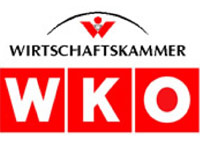 Zahlung 1. - 3. Quartal:
7780 Kammerumlage
	an 2700 Kassa (...)
Zahlung
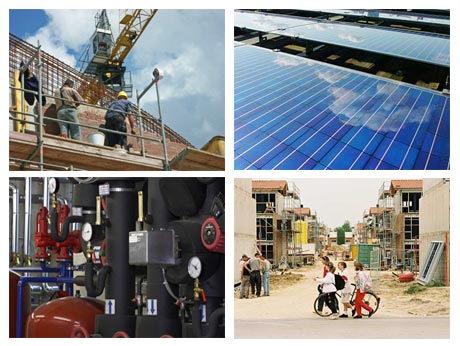 Zahlung 4. Quartal im folgendem Jahr:
7780 Kammerumlage
       an 3540 Vblk. Finanzamt
Jahresabschluss
+
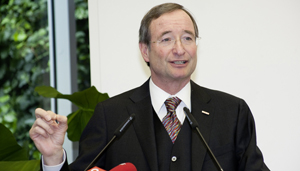 3540 Vblk. Finanzamt
	an 2700 Kassa (...)
Zahlung
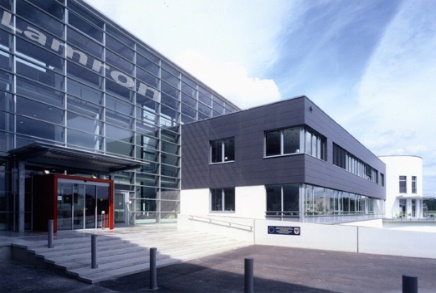 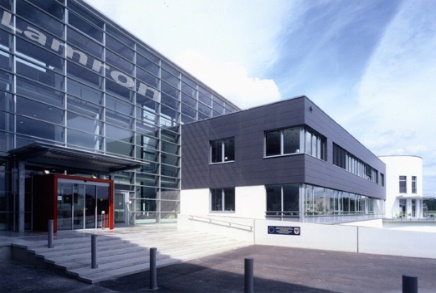 WIR
WIR
Anzahlungen von Kunden
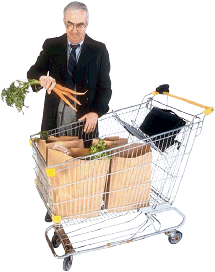 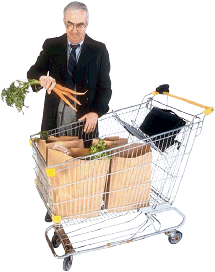 Anzahlungsrechnung
20… Kundenkonto
	an 2070 Verrechnungskonto erhaltene Anzahlungen
Kunde
Kunde
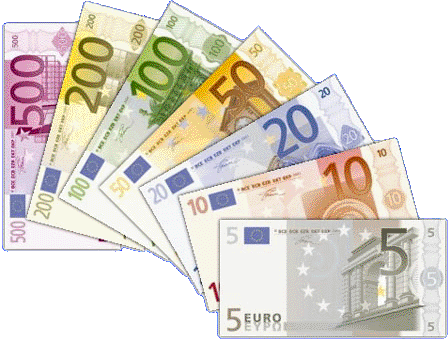 Ausgleich der Anzahlungsrechnung
2800 Bankkonto (PSK)
	an 	3200 Erhaltene Anzahlungen
		3500 Umsatzsteuer
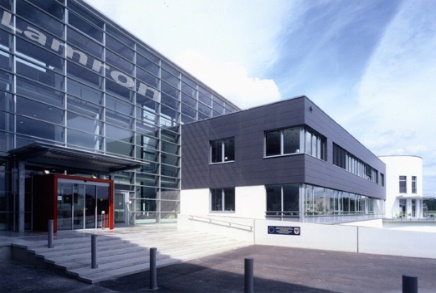 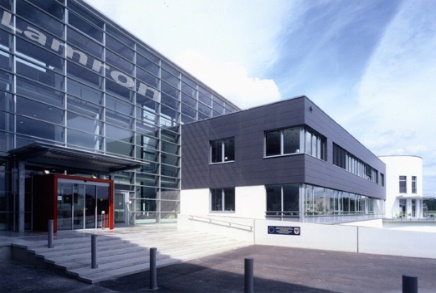 WIR
WIR
Anzahlungen von Kunden
Ausgangsrechnung
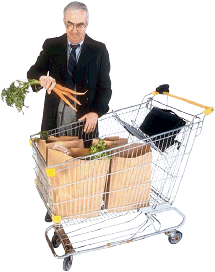 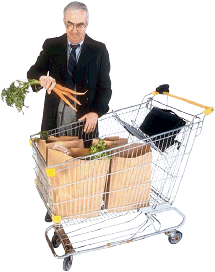 20… Kundenkonto
	an 4000 HW-Erlöse
 	     3500 Umsatzsteuer
Kunde
Kunde
3200 Erhaltene Anzahlungen
3500 Umsatzsteuer
	an 20.. Kundenkonto
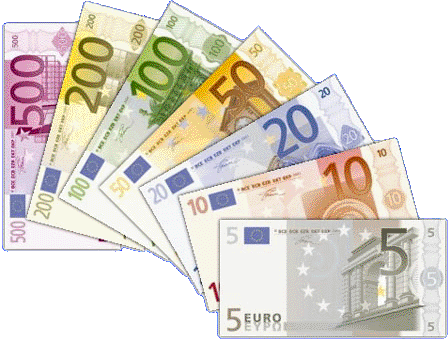 Zahlung Restbetrag
2800 Bank (PSK)
	an 20.. Kundenkonto
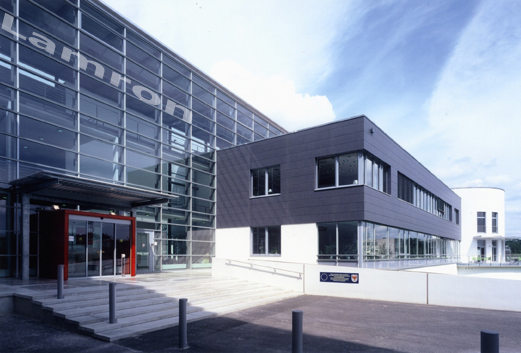 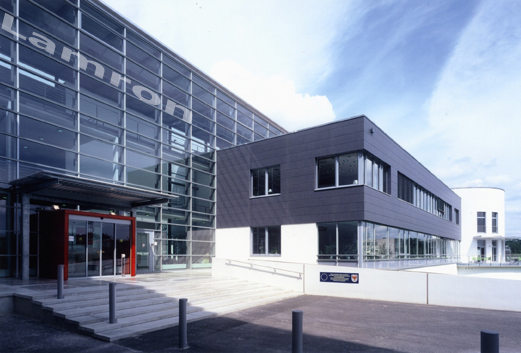 WIR
WIR
Anzahlungen an Lieferanten
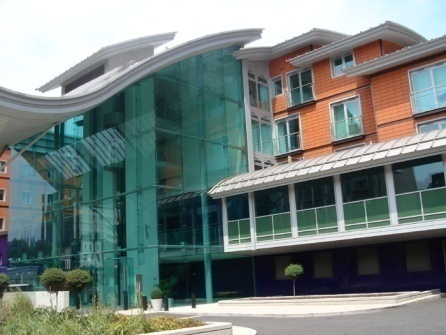 Anzahlungsrechnung
Lieferant
3350 Verrechnungskonto geleistete Anzahlungen
	an 33.. Lieferantenkonto
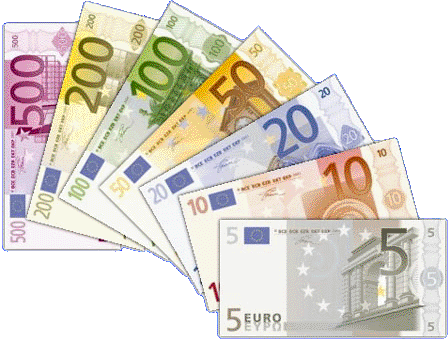 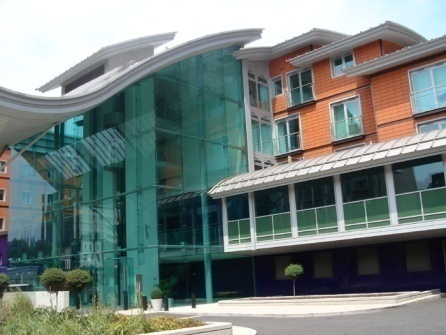 Ausgleich Anzahlungsrechnung
Lieferant
33… Lieferantenkonto
	an 2800 Bank (PSK)
1800 Geleistete Anzahlungen auf Vorräte
2500 Vorsteuer
	an 3350 Verrechnungskonto geleistete Anzahlungen
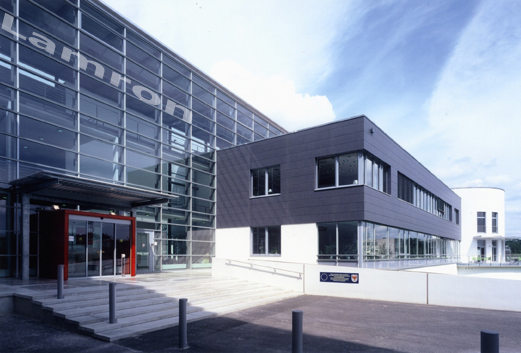 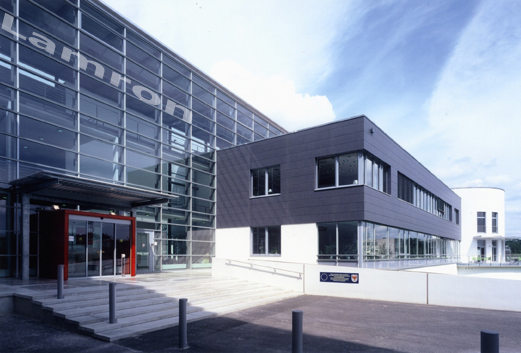 WIR
WIR
Anzahlungen an Lieferanten
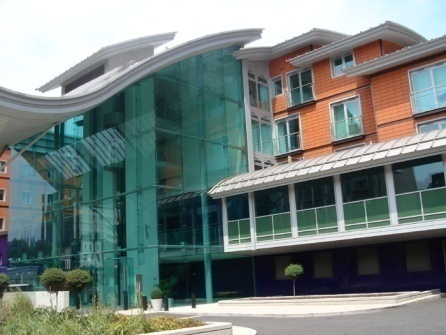 Eingangsrechnung
Lieferant
5010 Handelswareneinsatz
2500 Vorsteuer
	an 33… Lieferantenkonto
33… Lieferantenkonto
	an 1800 Geleistete Anzahlungen
	      2500 Vorsteuer
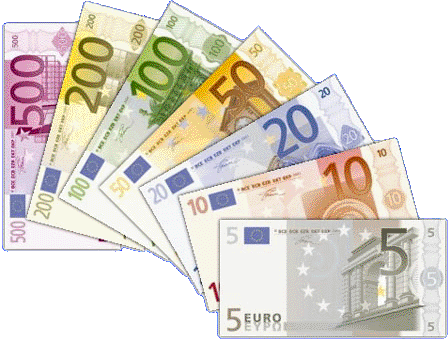 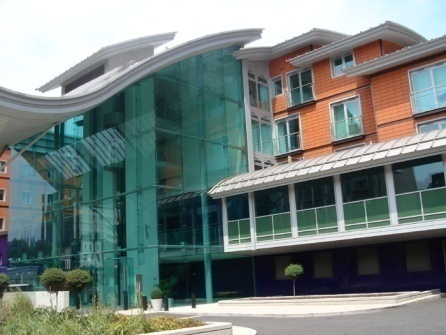 Ausgleich ER Restbetrag
Lieferant
33… Lieferantenkonto
	an 2800 Bank (PSK)